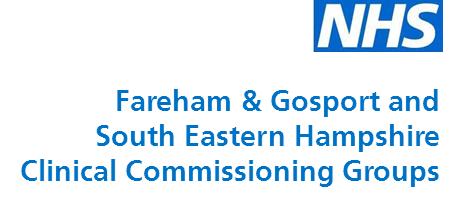 Making appointments: giving you more choice
Question:
Would you like to be able to make appointments in the evenings, or at weekends?
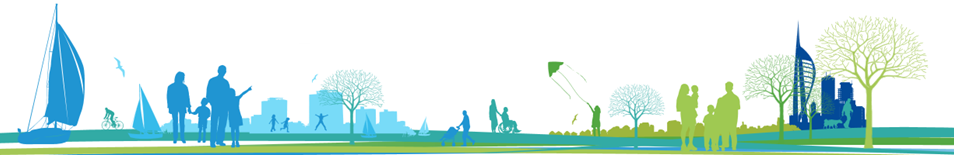 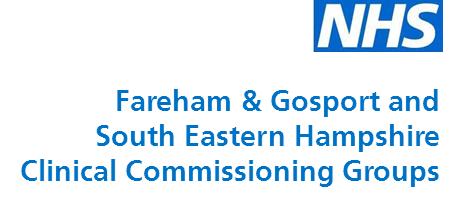 Making appointments: giving you more choice
From October, 2017 you can use the new ‘extended access’ service
You can ask to book an appointment at a local NHS site, up to 8pm on weekdays, from 8am – 4.30pm on Saturdays, and Sunday mornings
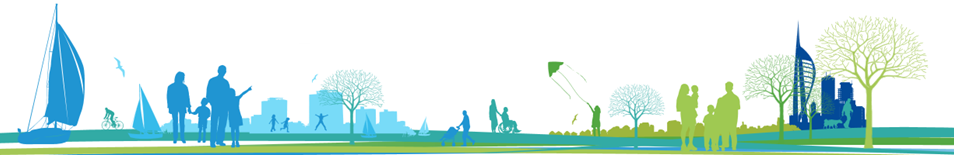 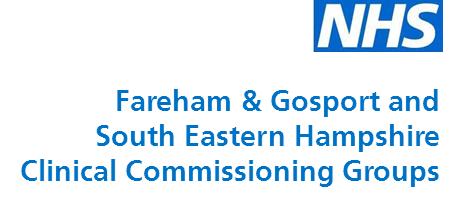 Making appointments: giving you more choice
To ask for a routine appointment until 8pm, or at weekends, talk to our staff
For an urgent appointment at those times, call 111 and they can try to book you in
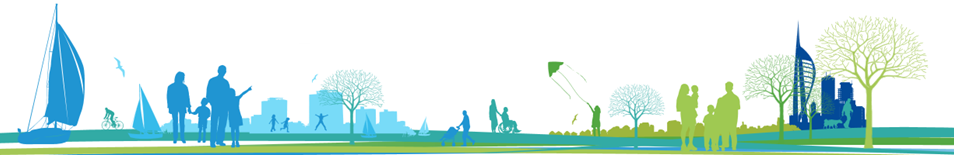 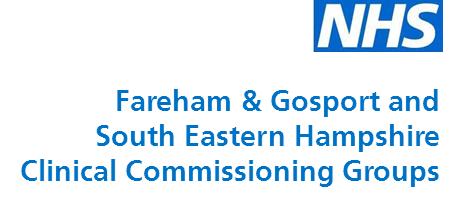 Making appointments: giving you more choice
To find out more about how local GP practices are offering you “extended access”, talk to our staff, or visit our website:
www.theclanfieldpractice.nhs.uk/
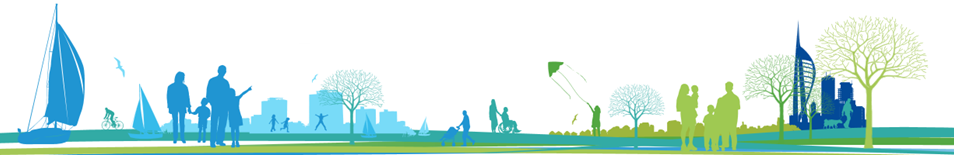